Ľudovít Štúr
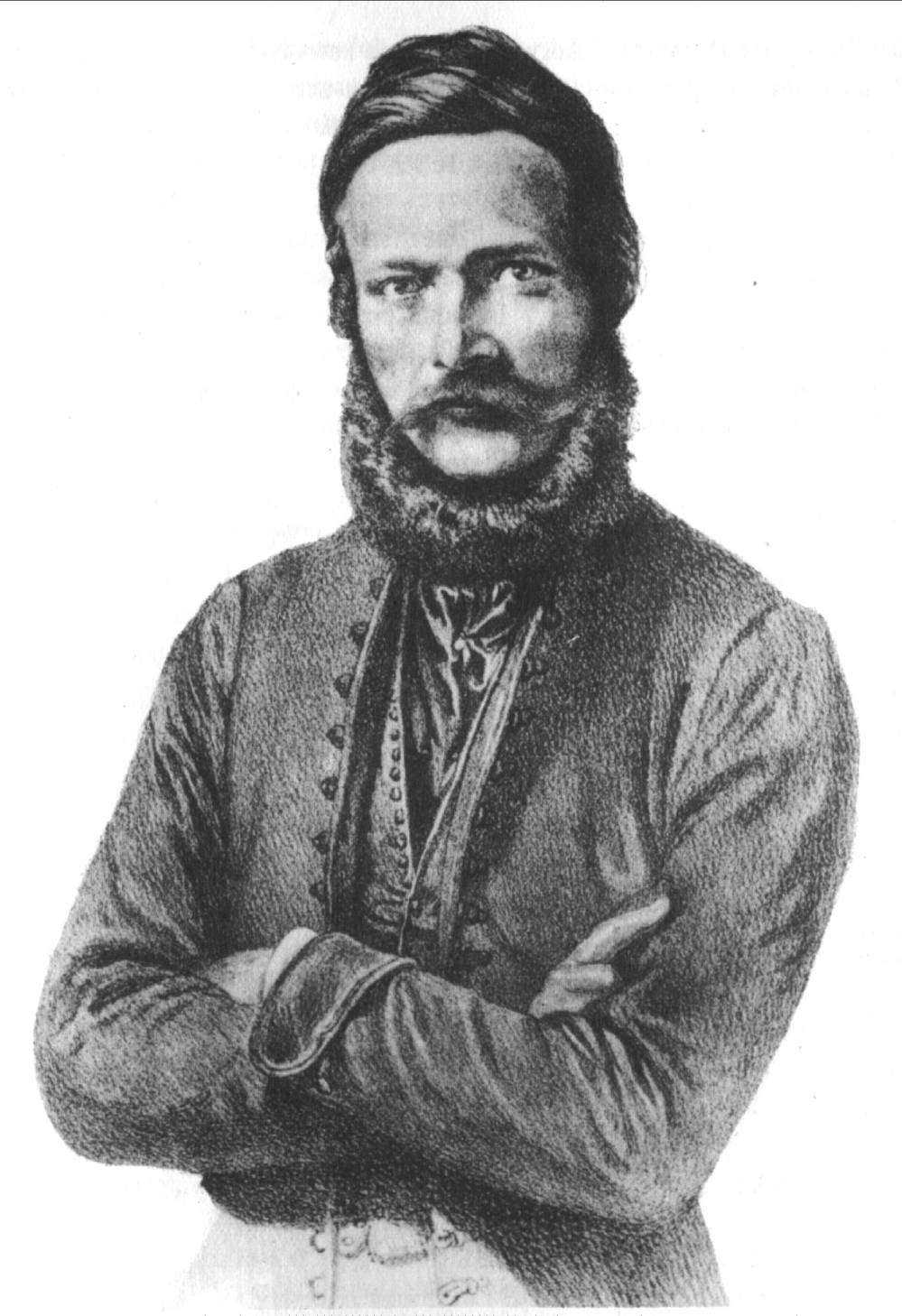 Adam Šmida
Ľudovít Štúr
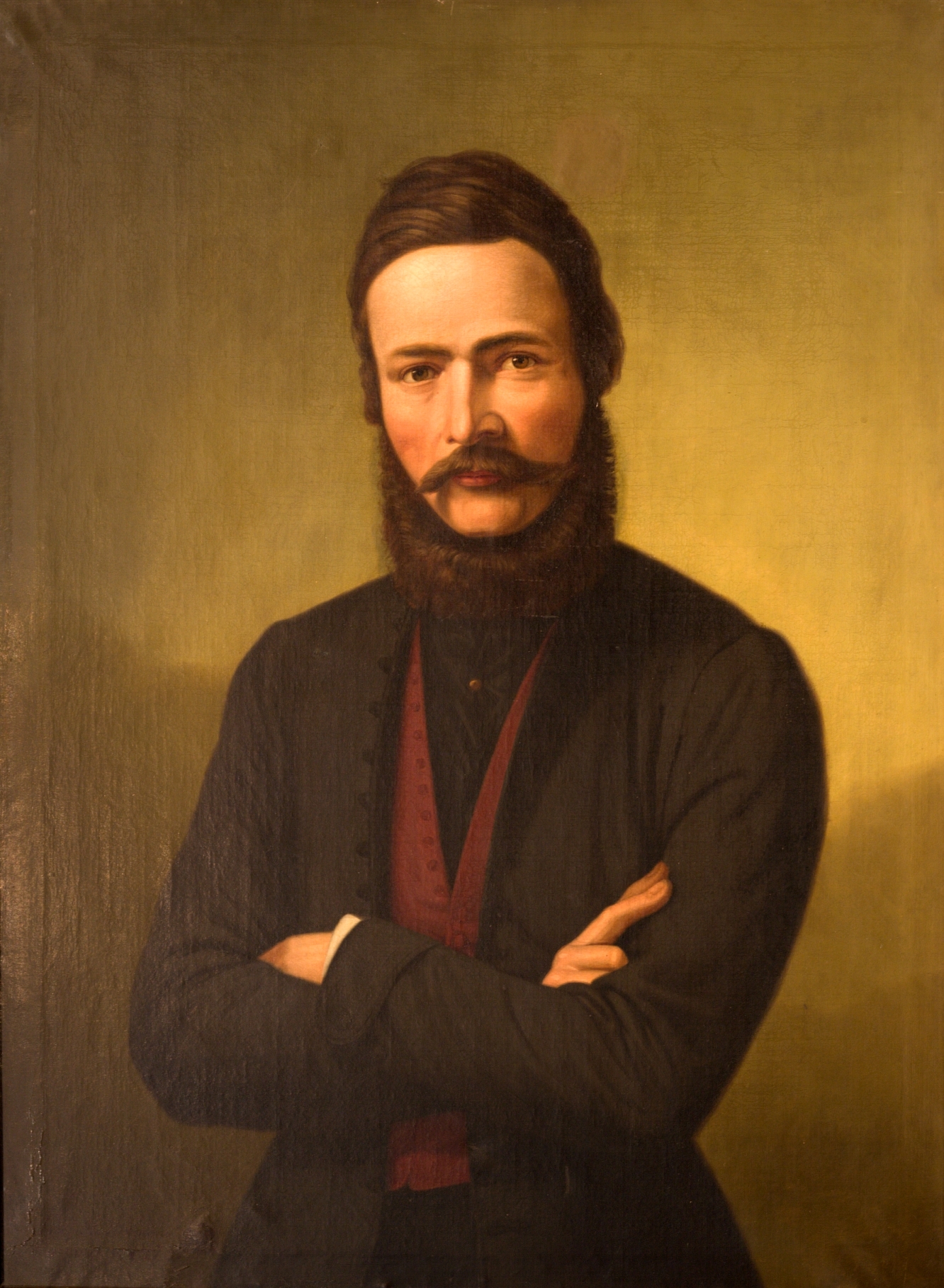 *1815 (Uhrovec)

štúdium – evanjelické lýceum v Bratislave

zástupca profesora Juraja Pálkoviča

Spoločnosť česko slovanská

1836 – vychádzka na Devín 

1843 – Štúr + Hurban + Hodža = kodifikácia spisovnej slovenčiny
Ľudovít Štúr
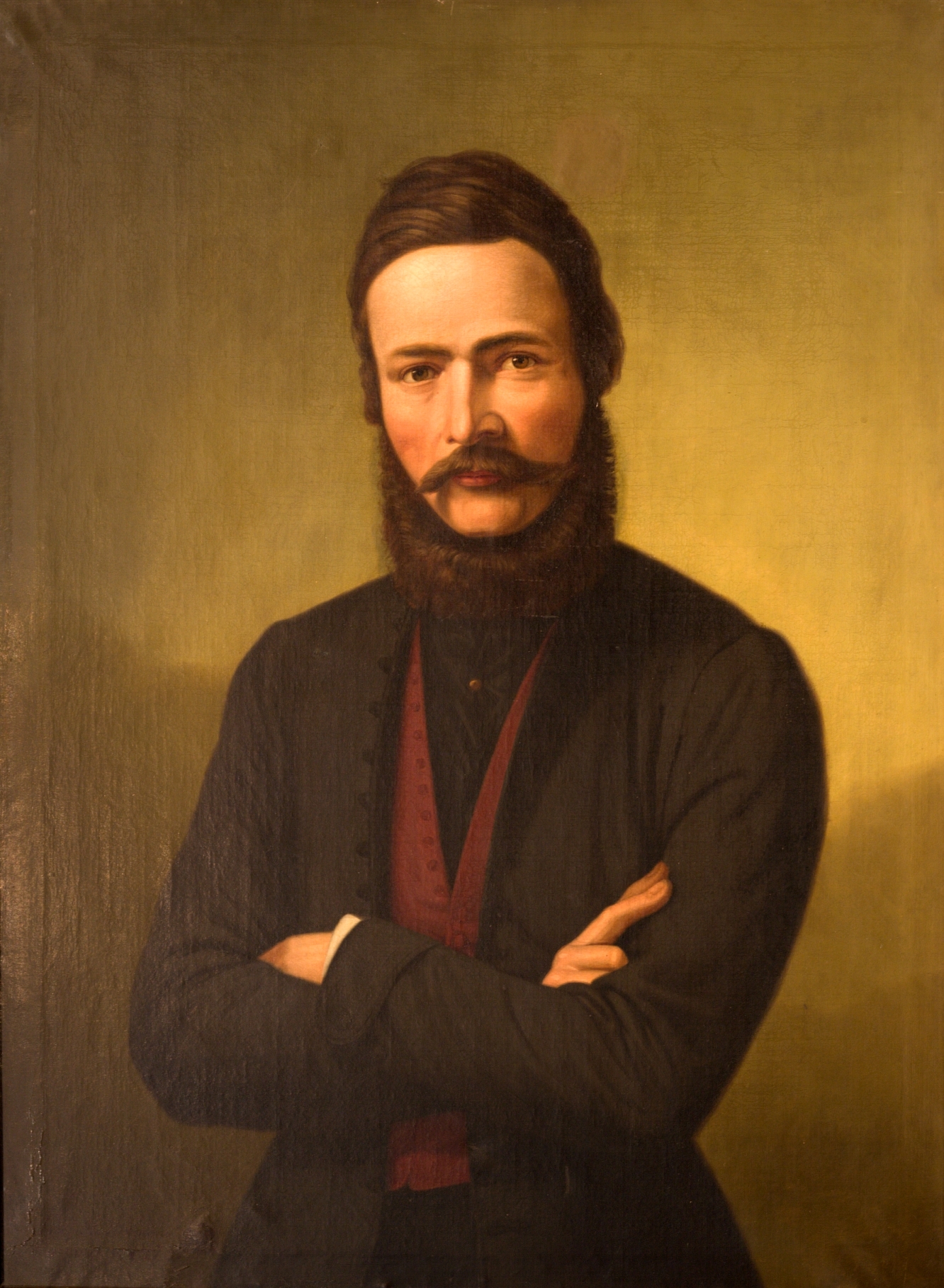 diela: Nárečja Slovenskuo alebo potreba písaňja v tomto nárečí, Náuka reči Slovenskej

vydával: Slovenskje národňje novini (+ Orol tatránski)

politicky činný – poslanec uhorského snemu

odvolaný z funkcie zástupcu

†1856 (Modra)
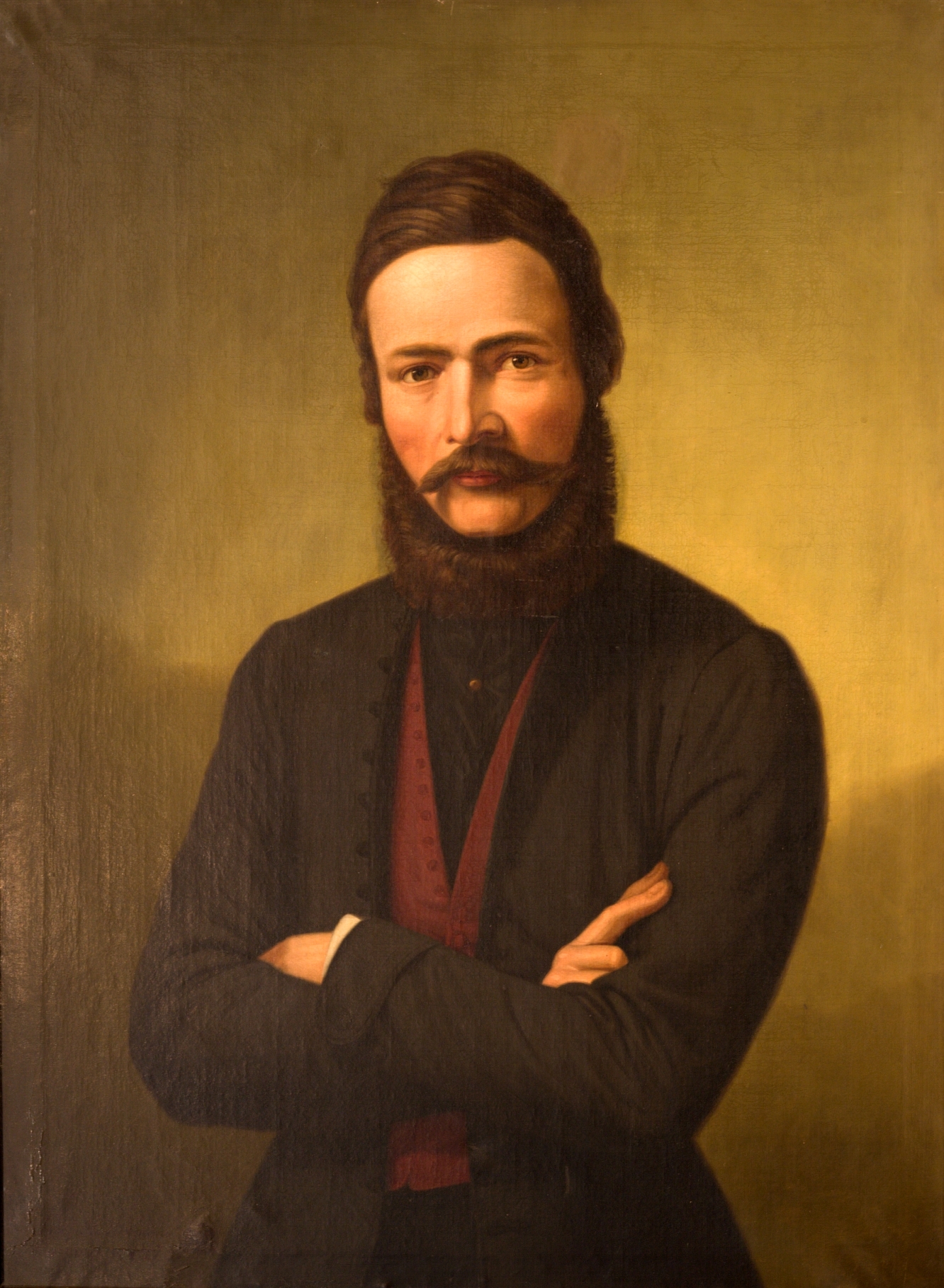 Prečo Ľudovít Štúr?
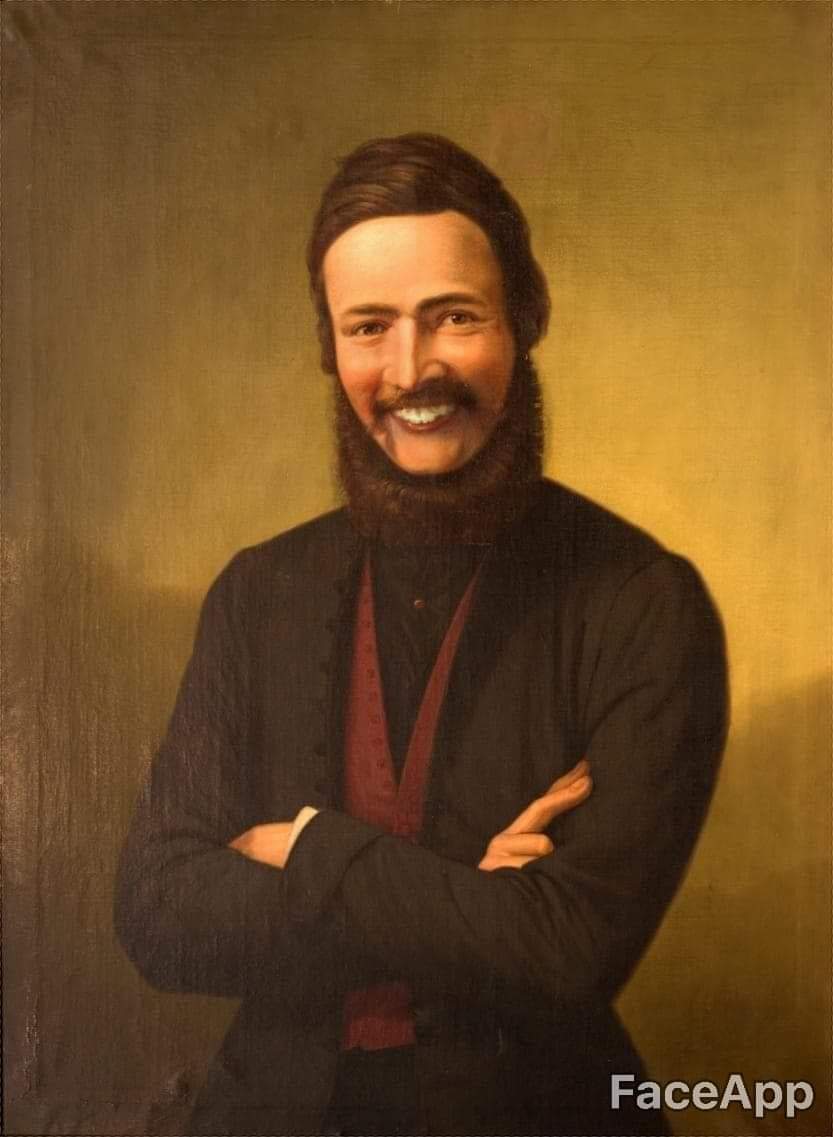 Bratia Slováci, sestry Slovenky, za pozornosť vám veľmi pekne ďakujem .